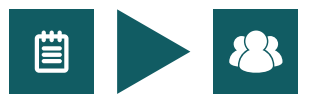 FEEDBACK ABOUT OUR GROUP
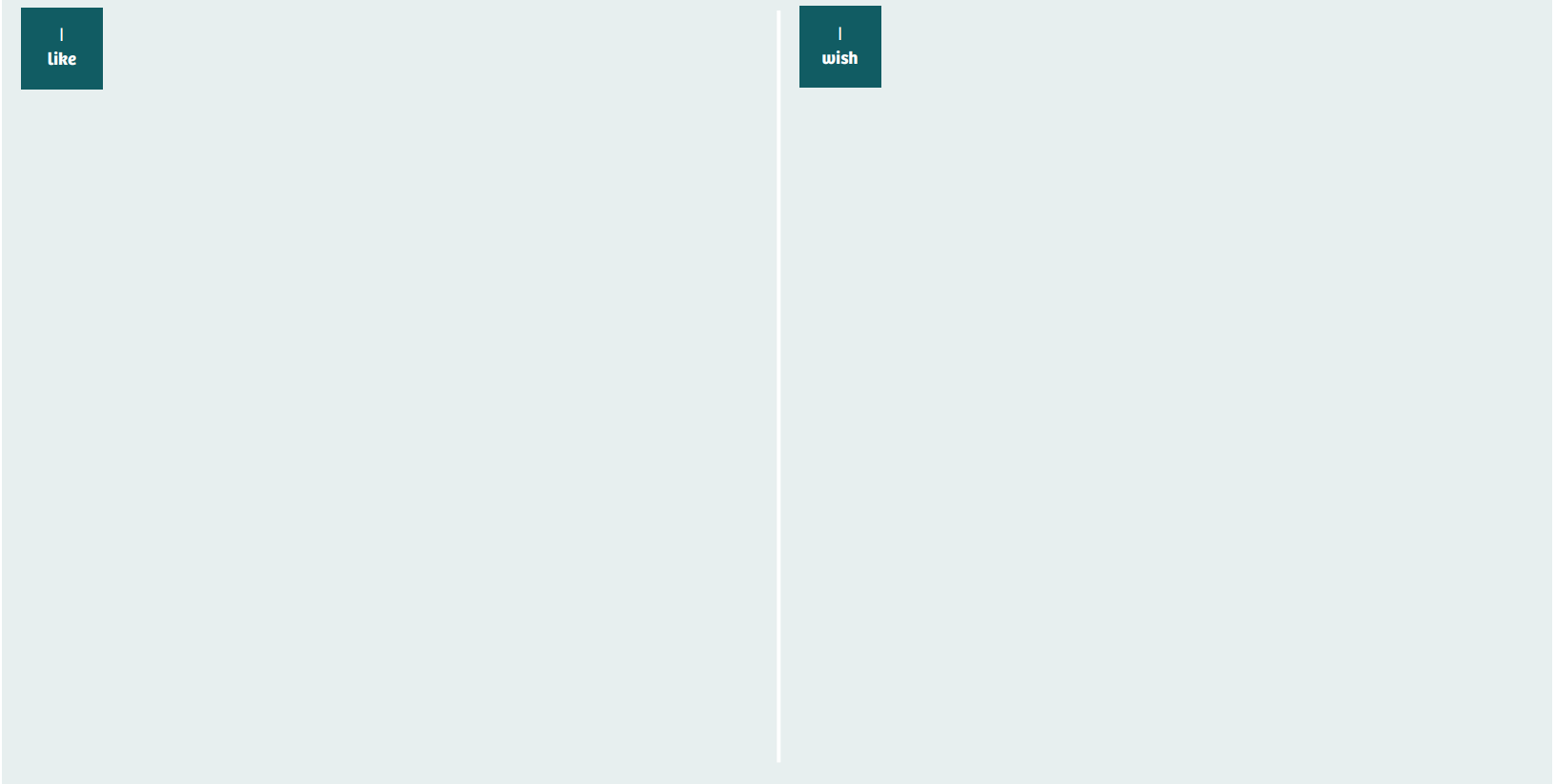 Type here
Type here
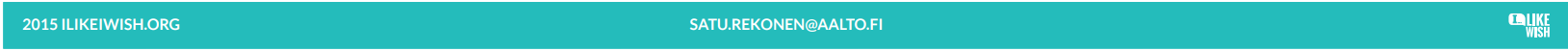 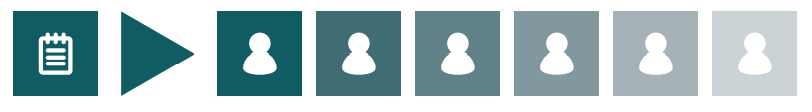 FEEDBACK ABOUT MY GROUP MEMBERS:
FEEDBACK ABOUT MY GROUP MEMBERS:
Type group member’s name here
Type group member’s name here
Type here
Type here
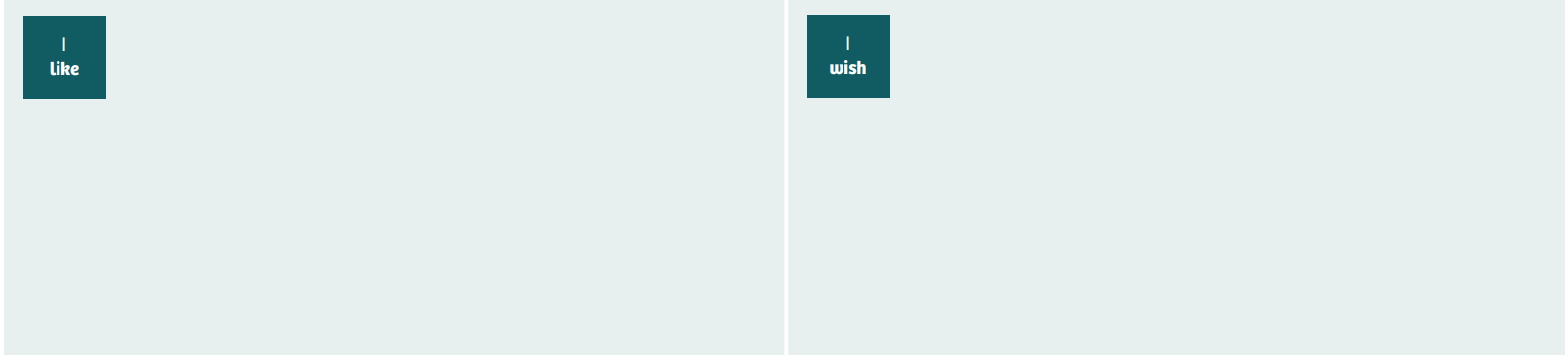 Type here
Type here
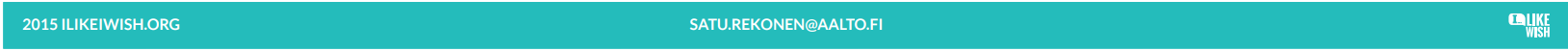 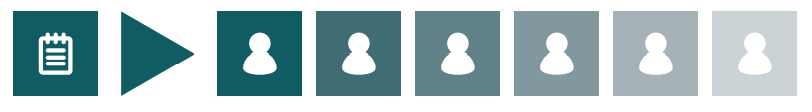 FEEDBACK ABOUT MY GROUP MEMBERS:
FEEDBACK ABOUT MY GROUP MEMBERS:
Type group member’s name here
Type group member’s name here
Type here
Type here
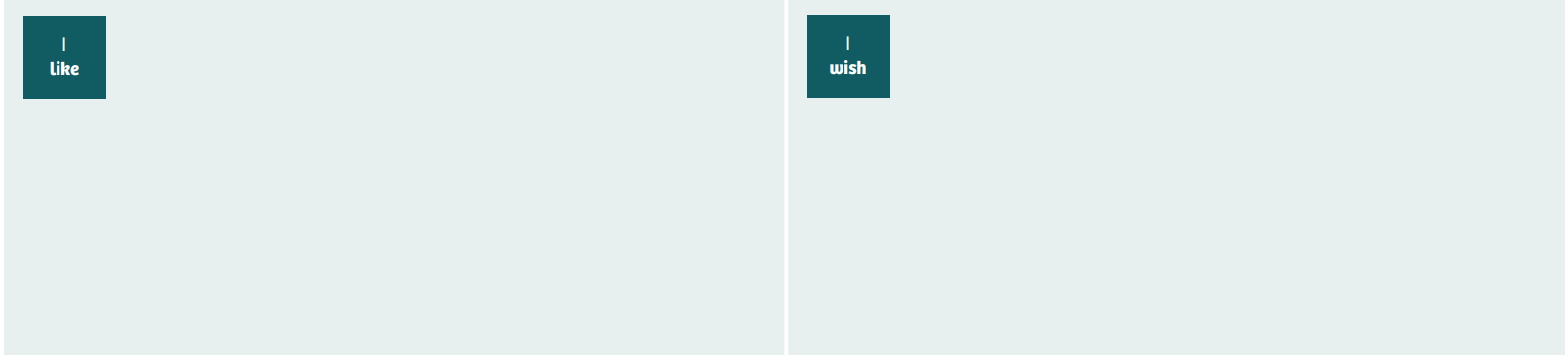 Type here
Type here
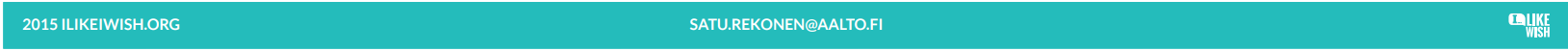 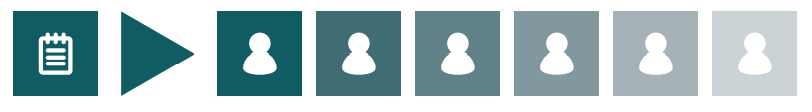 FEEDBACK ABOUT MY GROUP MEMBERS:
FEEDBACK ABOUT MY GROUP MEMBERS:
Type group member’s name here
Type group member’s name here
Type here
Type here
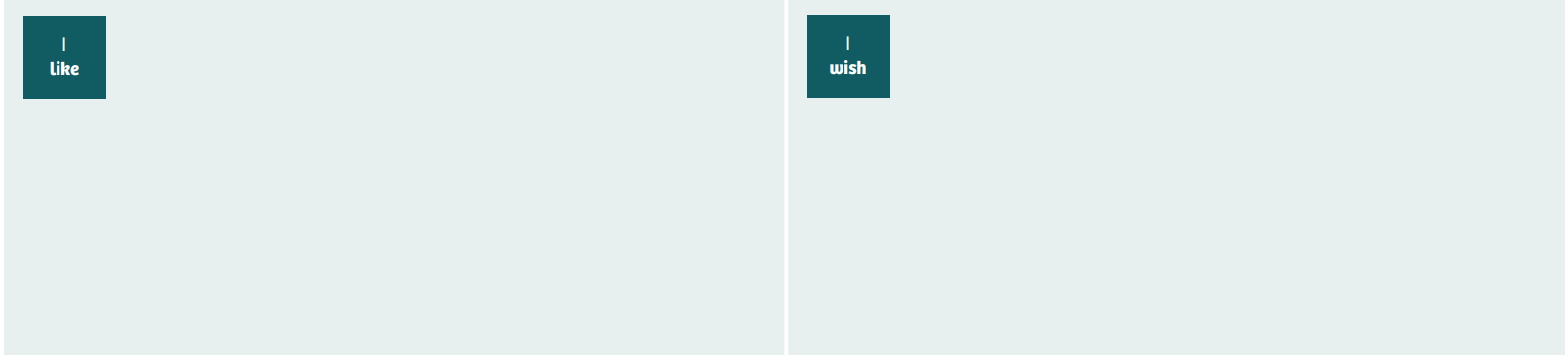 Type here
Type here
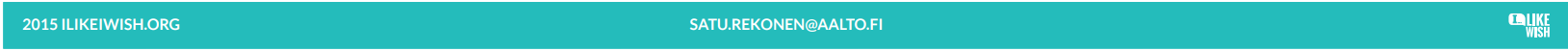 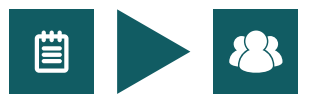 PERSONAL NOTES ABOUT ME (based on group members’ feedback)
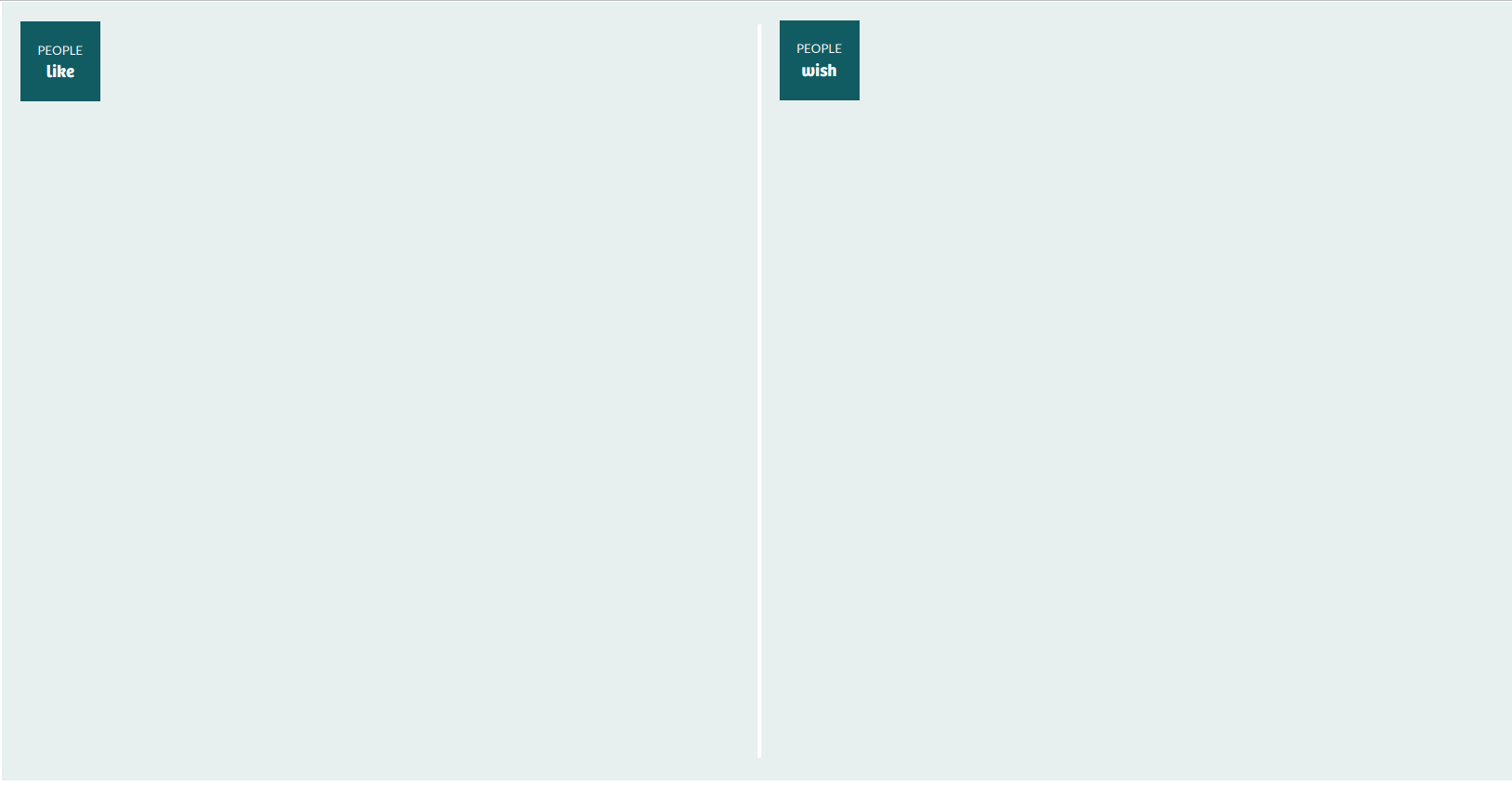 Type here
Type here
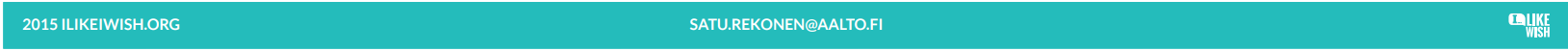 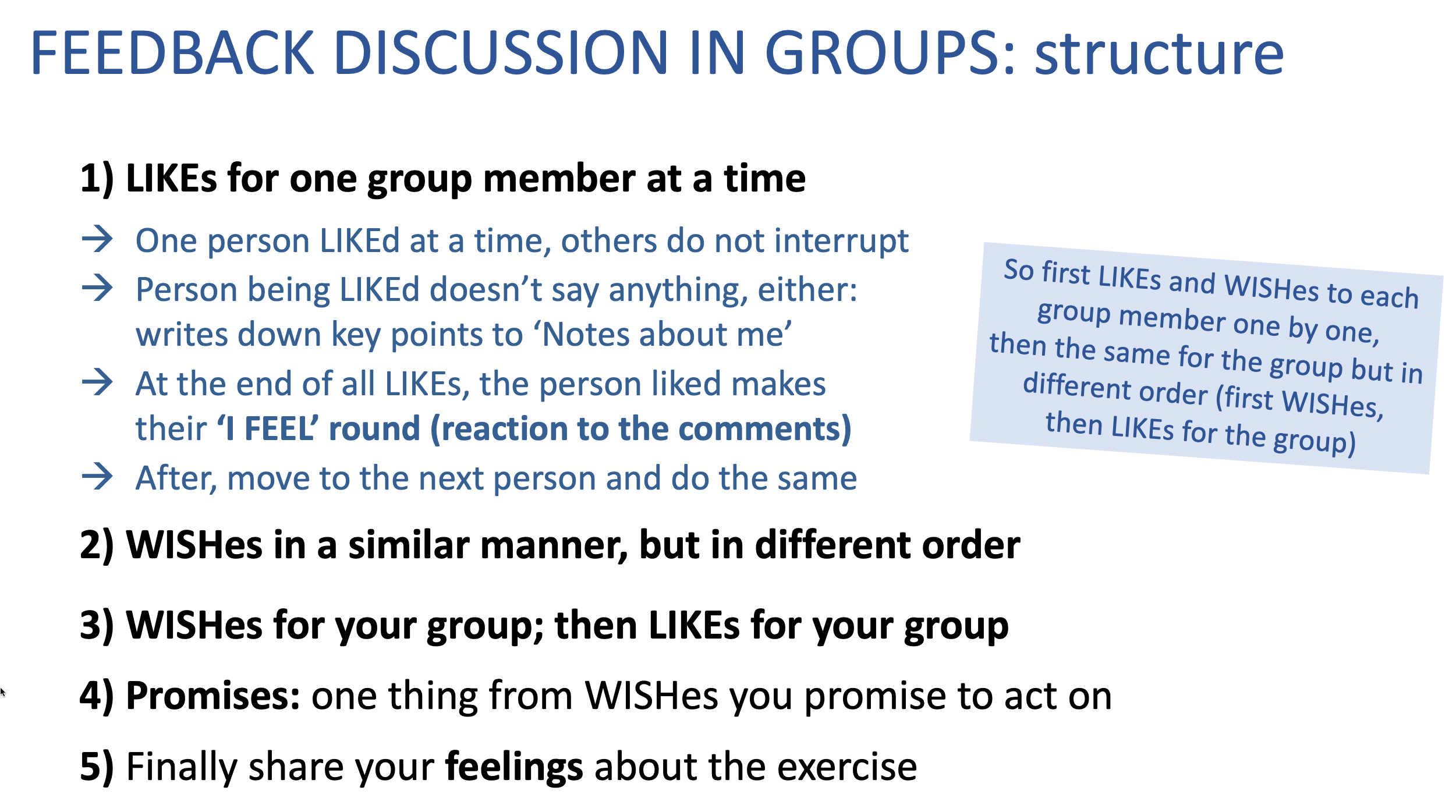 http://ilikeiwish.org
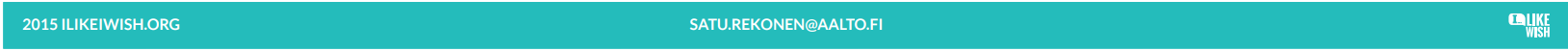